Connecting multi-messenger astrophysics R&D in ASTERICS and nanosecond timing in normal life
Mark Allen1
followed by  Peter Jansweijer2 

1Observatoire astronomique de Strasbourg, Université de Strasbourg, CNRS, FRANCE
2Nikhef, Amsterdam
Astronomy ESFRI & Research Infrastructure Cluster
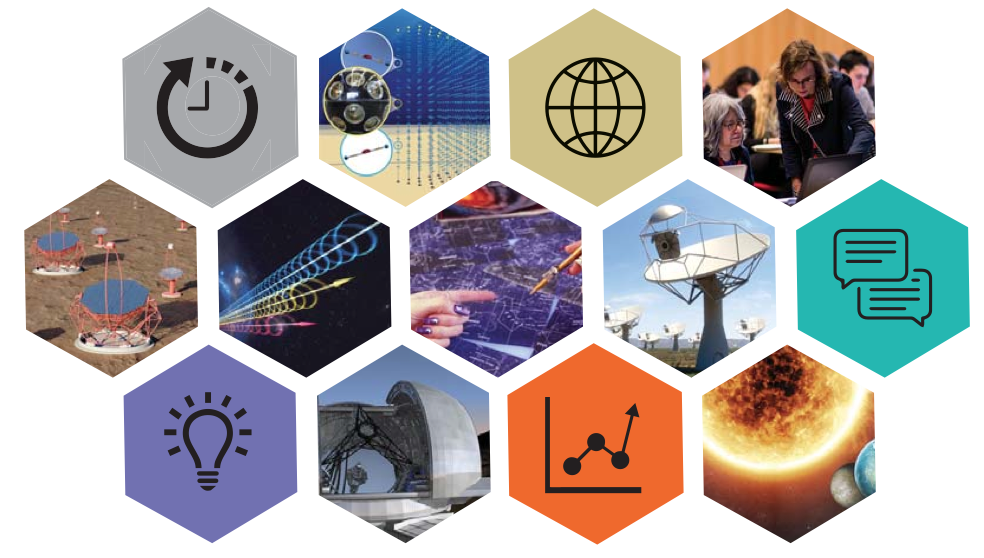 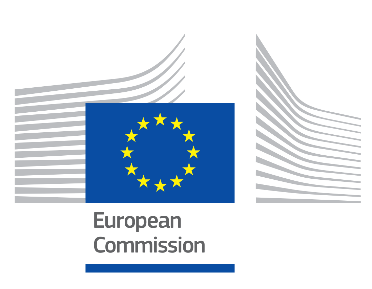 Astronomy ESFRI & Research Infrastructure Cluster
what is ASTERICS?
A €15 million Research Infrastructure funded by EC Horizon 2020 framework (2015-2019)
To help solve the Big Data challenges of European astronomy
To provide direct interactive access to the best European astronomy data in an  international framework
Cross-cutting synergies and common challenges
Astronomy ESFRI & Research Infrastructure Cluster
addressing common challenges  in astronomy and astroparticle physics
supporting and accelerating the implementation of a new generation of observatories
enhancing performance
helping scientists to access data
ESFRIs+ interoperating as an integrated multi-λ, multi-messenger facility
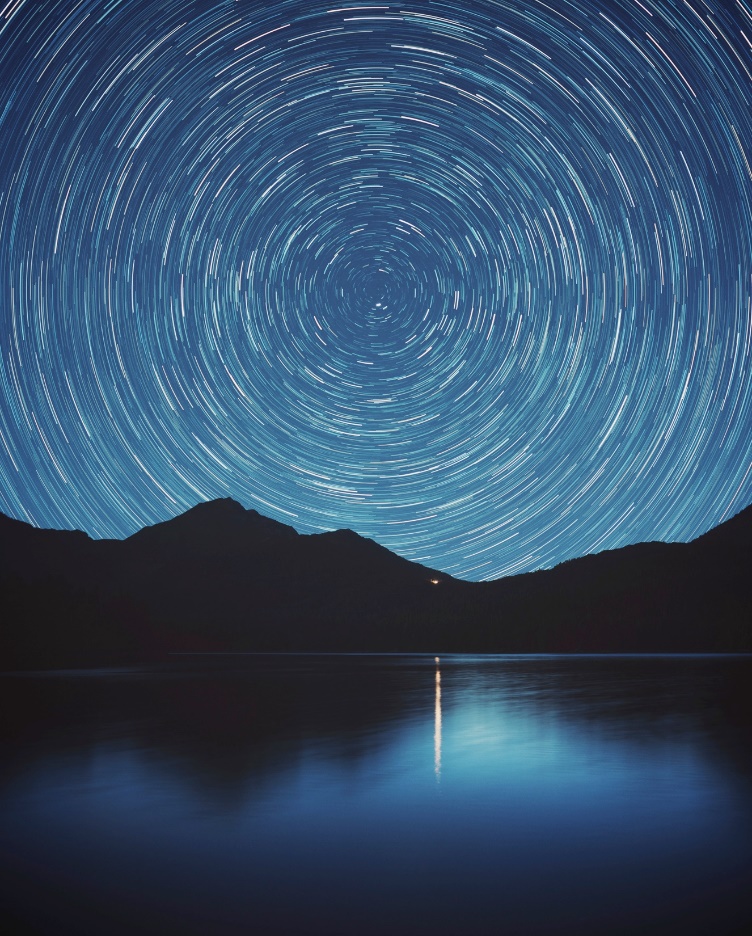 Astronomy ESFRI & Research Infrastructure Cluster
concept and approach
Supporting the European Strategy Forum on Research Infrastructures (ESFRI)
Aspiring ESFRI projects + pathfinders
Other world-class research infrastructures
e.g. LOFAR, Euclid, LSST, Virgo
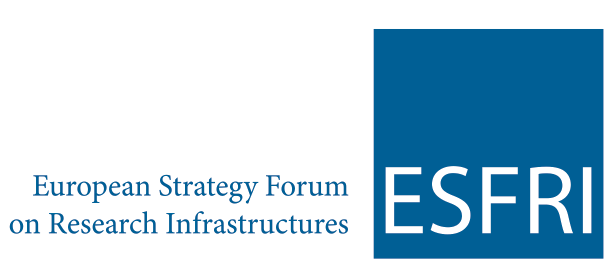 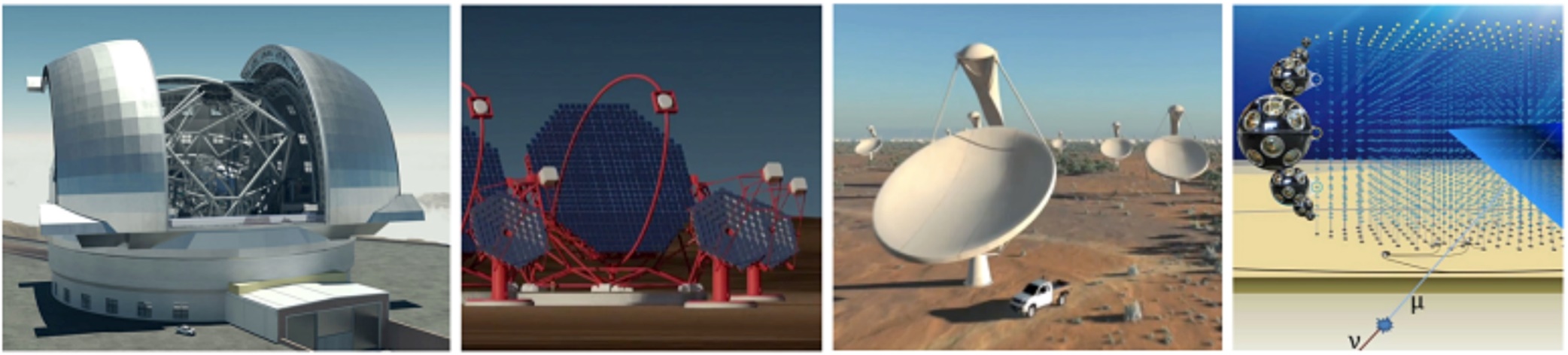 Astronomy ESFRI & Research Infrastructure Cluster
multi-λ, multi-messenger
messengers: photons, 𝝂, grav. waves, VHE𝜸
multi-λ: 
transient source astronomy
To make it happen…
Interoperability, cooperation, Open Data
Scalability – processing and analysis
Big Data, Data mining, 
Streaming and timing
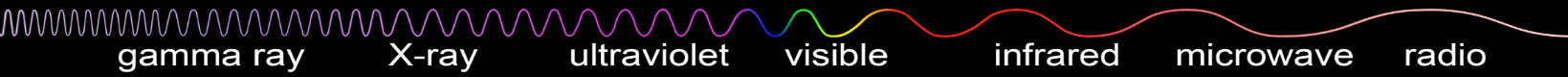 Astronomy ESFRI & Research Infrastructure Cluster
KM3NeT
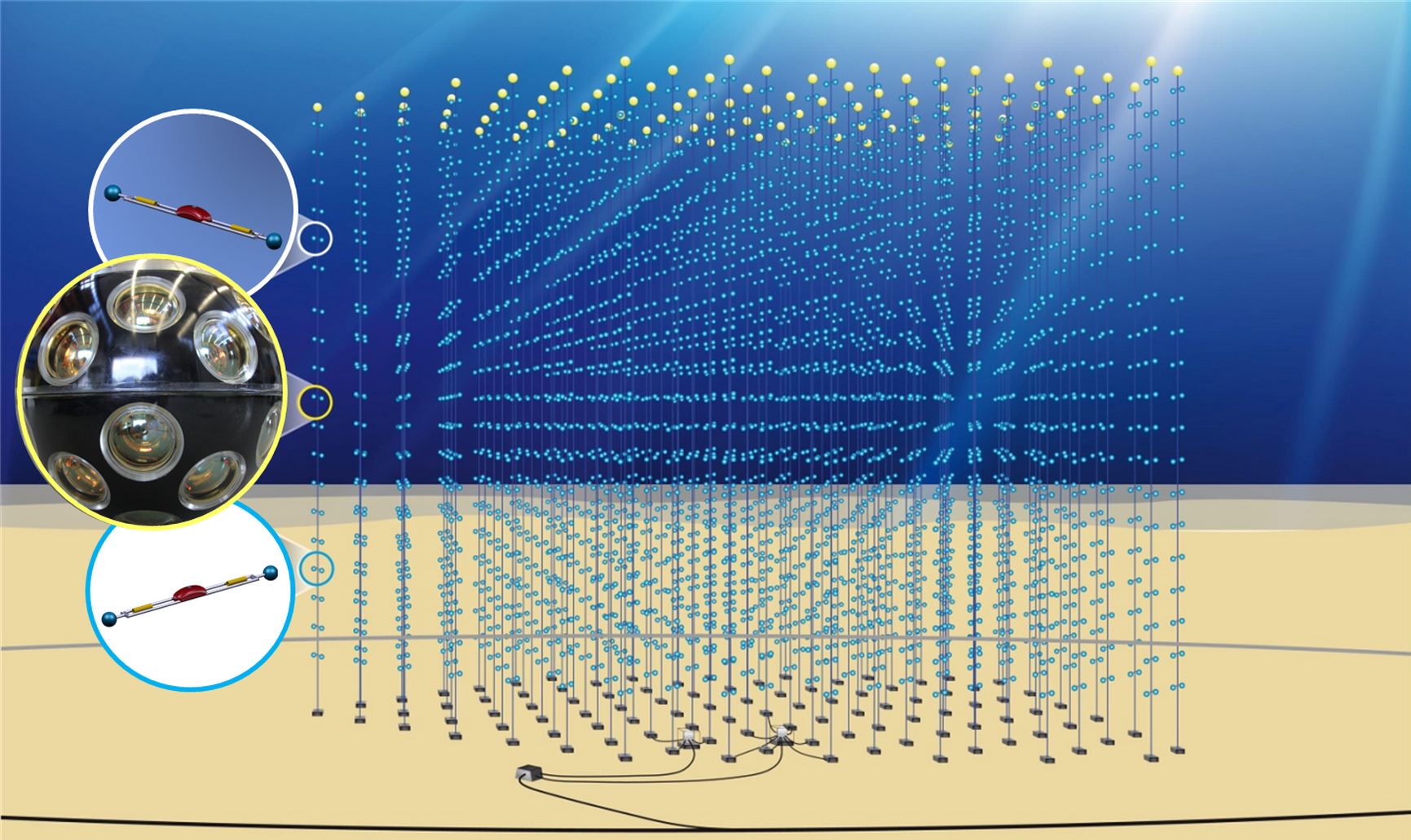 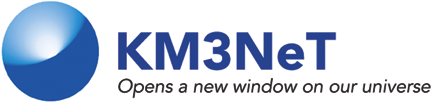 A multi-km3 neutrino telescope
Exploring our galaxy for high energy neutrino sources
KM3Net2 on timescale of 2020
Astronomy ESFRI & Research Infrastructure Cluster
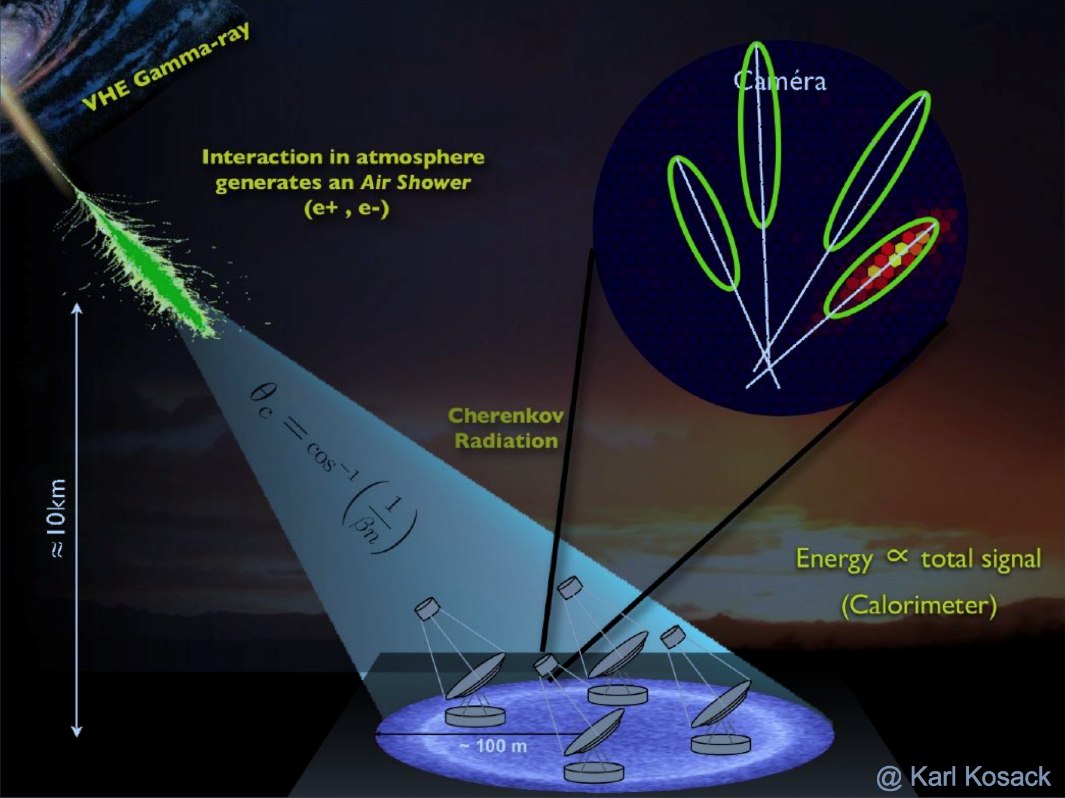 CTA
- Very high energy 𝜸-ray observatory
- Two arrays of 100 (N) and 20 (S) telescopes
- Event re-construction
- Complex metadata
- Streaming and processing challenges
- Precursors: MAGIC and HESS
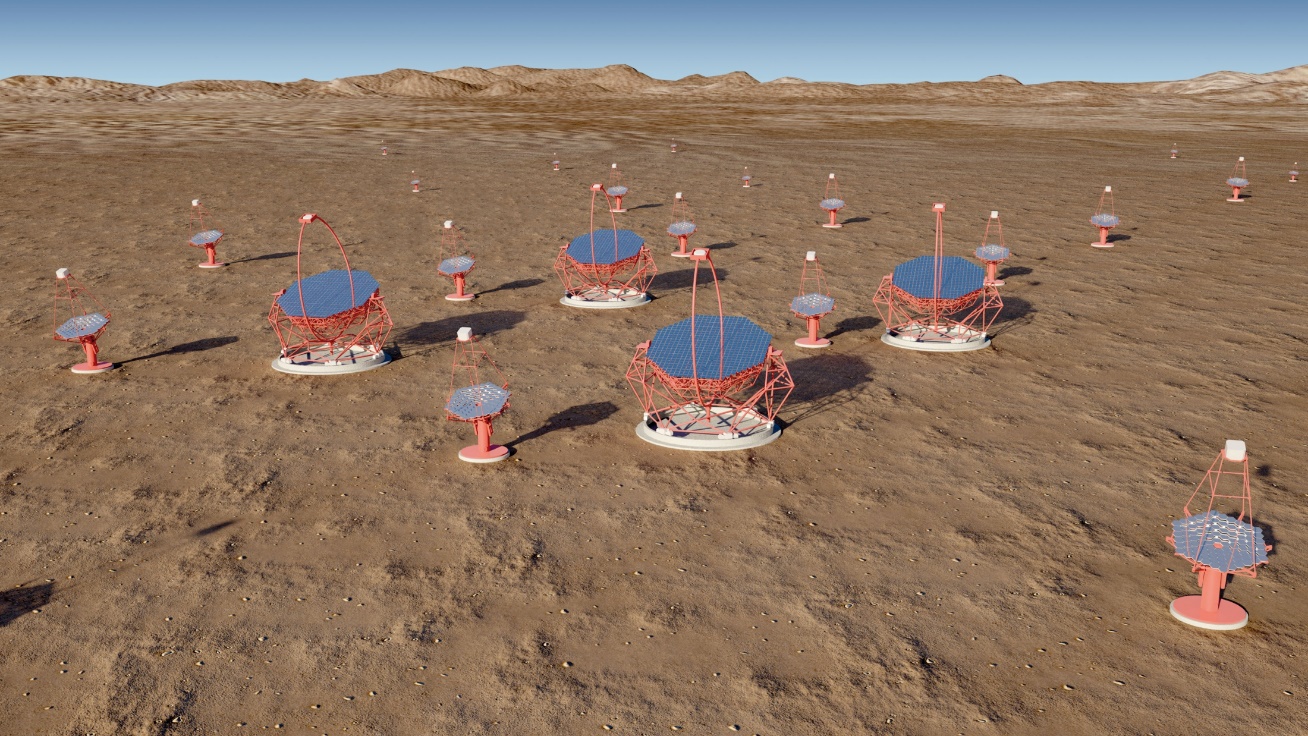 ￼
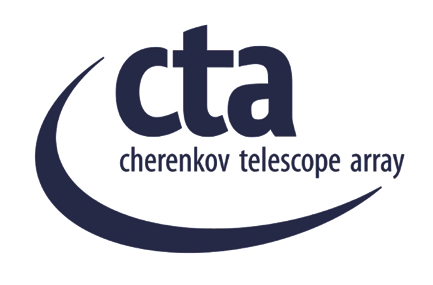 Production phase 2018-2023
Astronomy ESFRI & Research Infrastructure Cluster
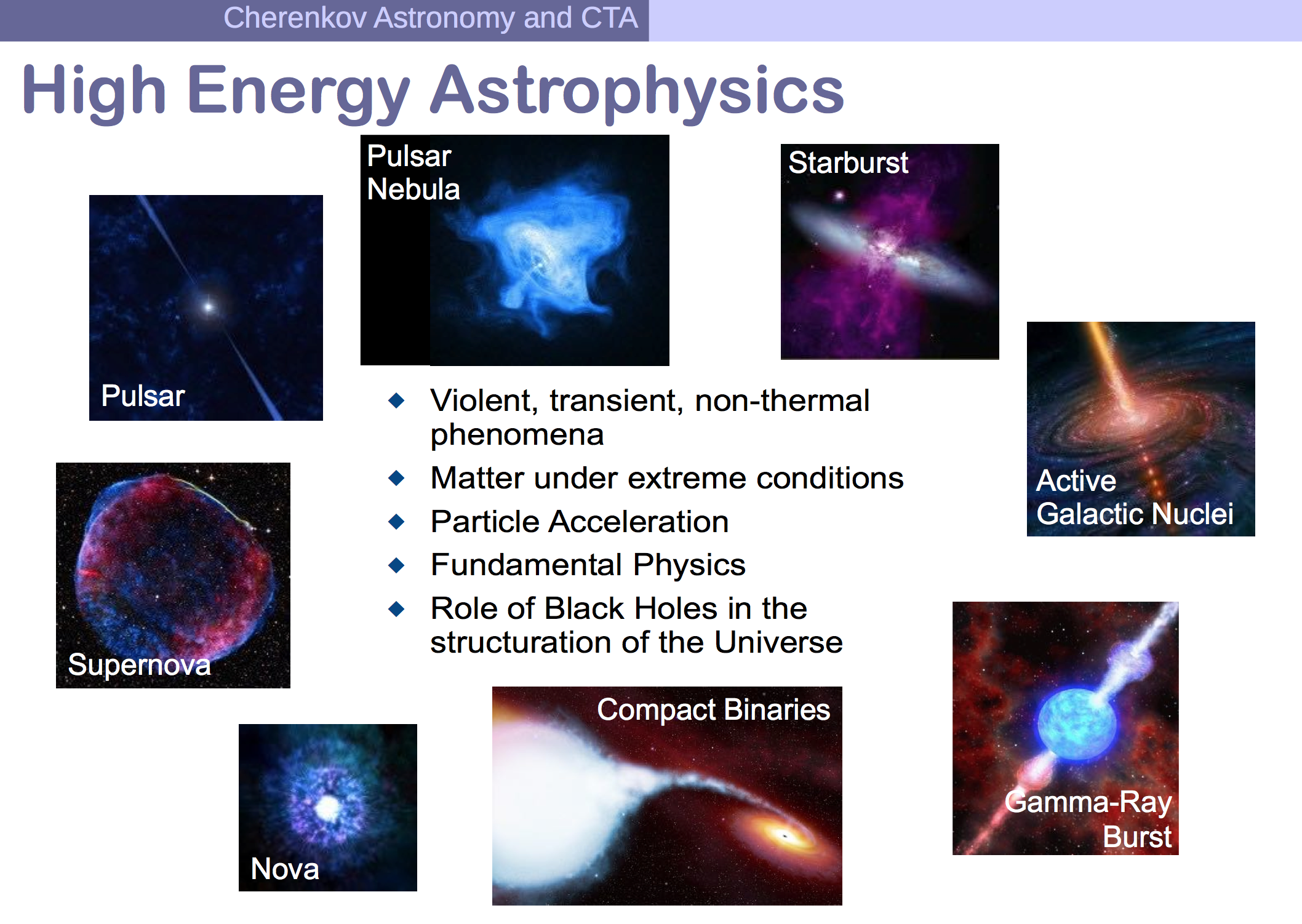 7/11/2017
Name Occasion / Place
9
SKA
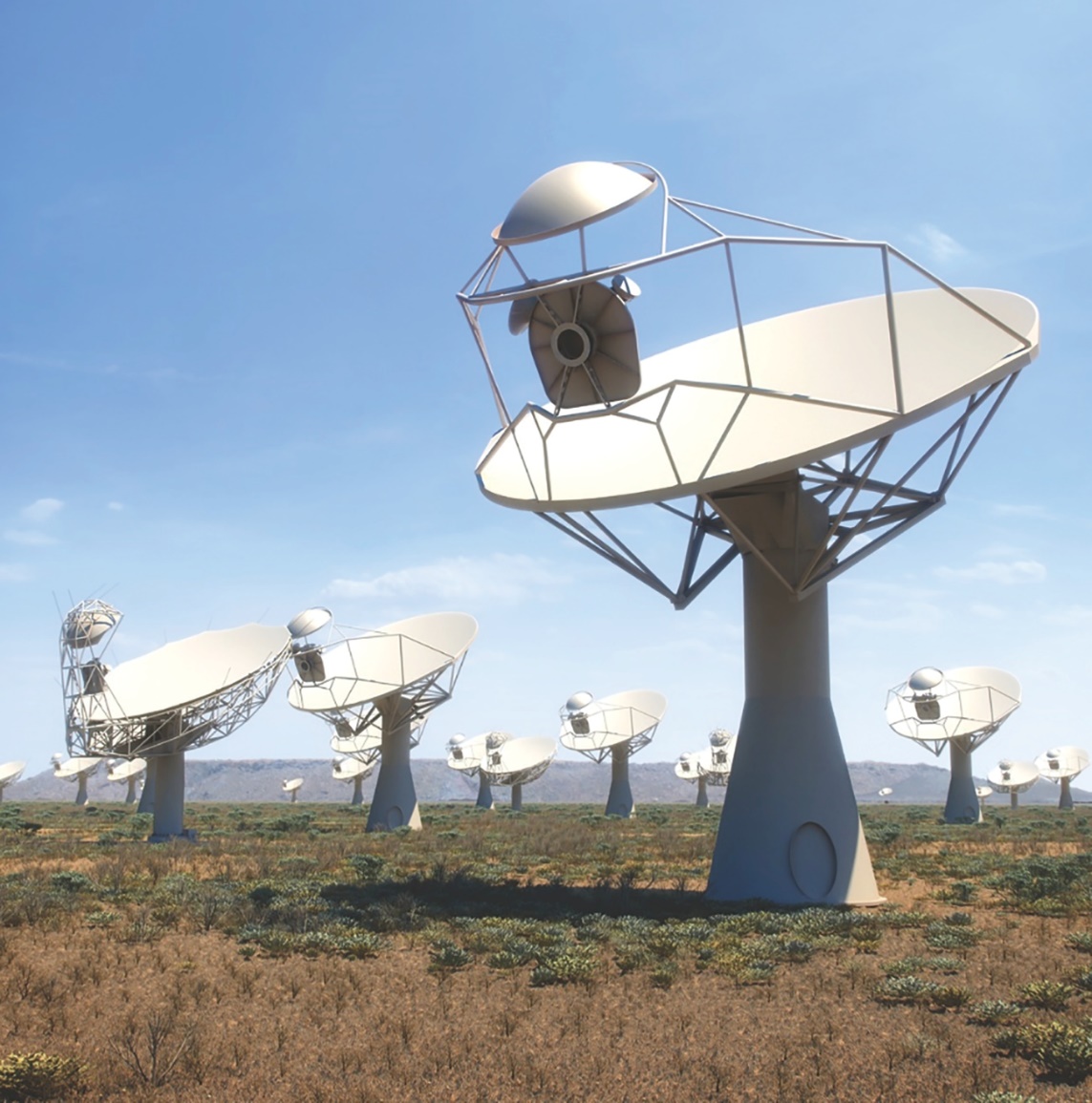 SKA-LOW, Australia
Phase 1: 130,000 dipoles over 80 km
Phase 2: 500,000 dipoles over 250 km

SKA-MID, South Africa
Phase 1: 200 dishes over 150 km
Phase 2: 2500 dishes over 3500 km

Phase 1 (2018-2023)
Phase 2 (2025-2033)

Challenges everything…
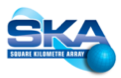 Astronomy ESFRI & Research Infrastructure Cluster
E-ELT
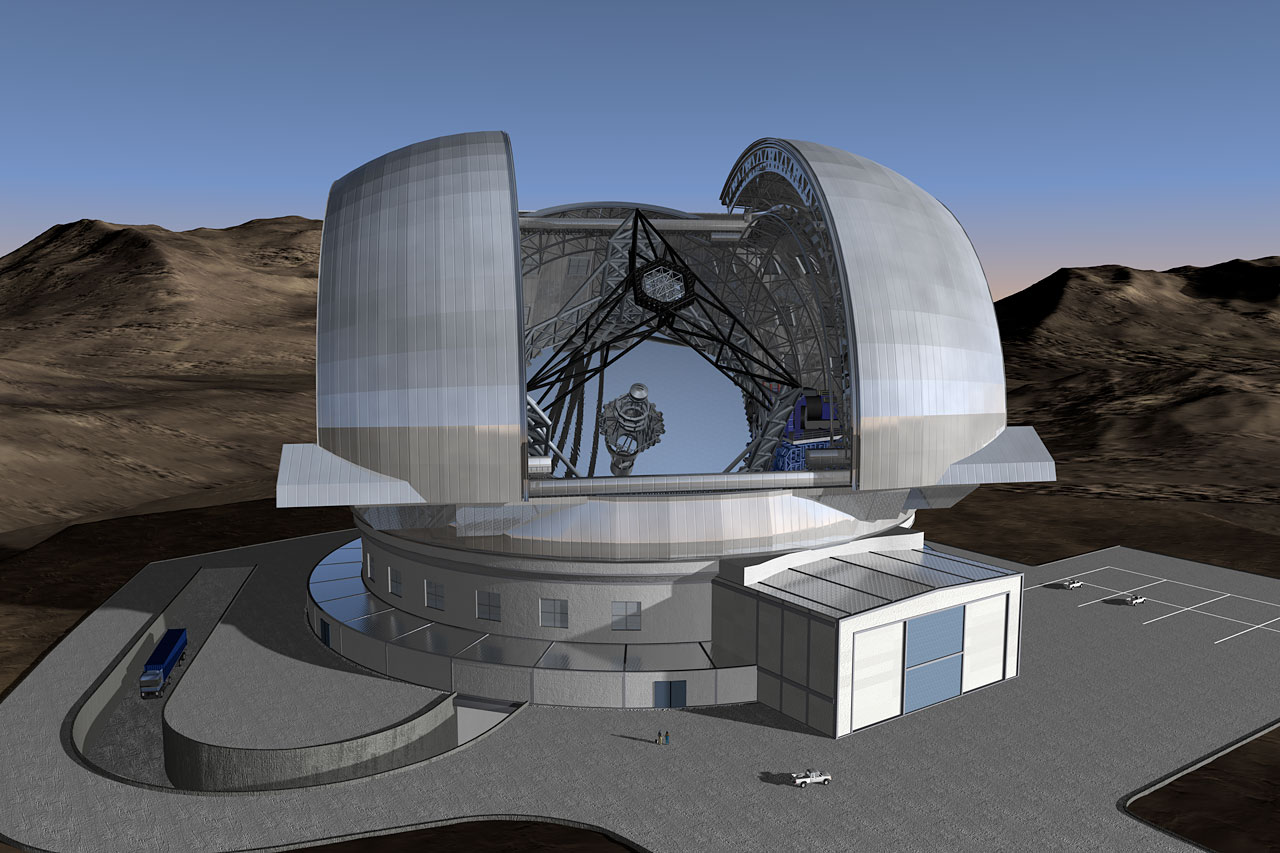 General purpose optical/infrared telescope
Several scientific instruments (fast switching)

Science areas include:
high redshift galaxies
star formation
exoplanets 
protoplanetary systems
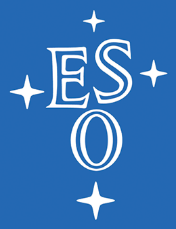 39m European-Extremely Large Telescope First Light targeted for late 2024
Astronomy ESFRI & Research Infrastructure Cluster
World class facilities and ESFRI pathfinders
Connecting real facilities now as path to connected future facilities
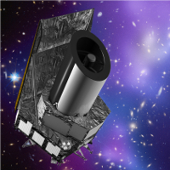 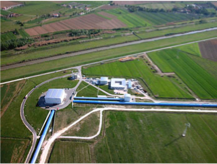 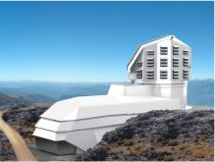 Euclid
EGO/Virgo
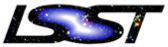 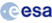 Astronomy ESFRI & Research Infrastructure Cluster
CLEOPATRA: Connecting Locations of ESFRI Observatories and Partners in Astronomy for Timing 
and Real time Alerts)
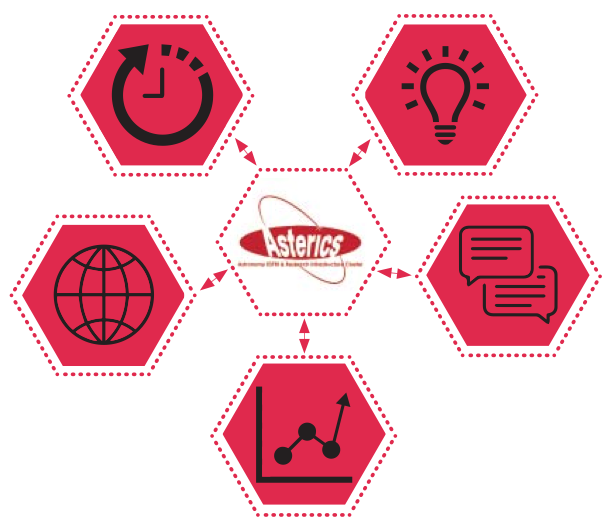 Management
DECS: Disseminaton, Engagement and Citizen Science
DADI : Data Access, Discovery and Interoperability
OBELICS: OBservatory E-environments LInked by common ChallengeS
Astronomy ESFRI & Research Infrastructure Cluster
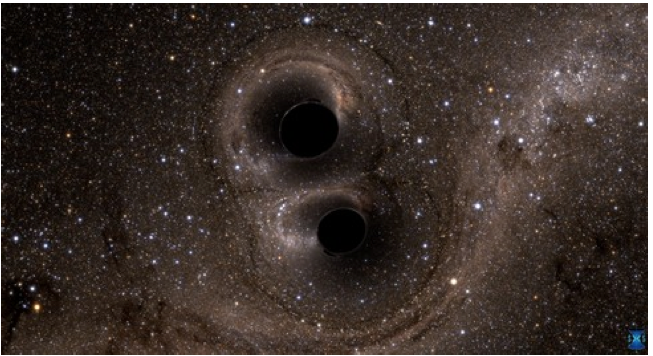 ASTERICS connections:gravitational waves
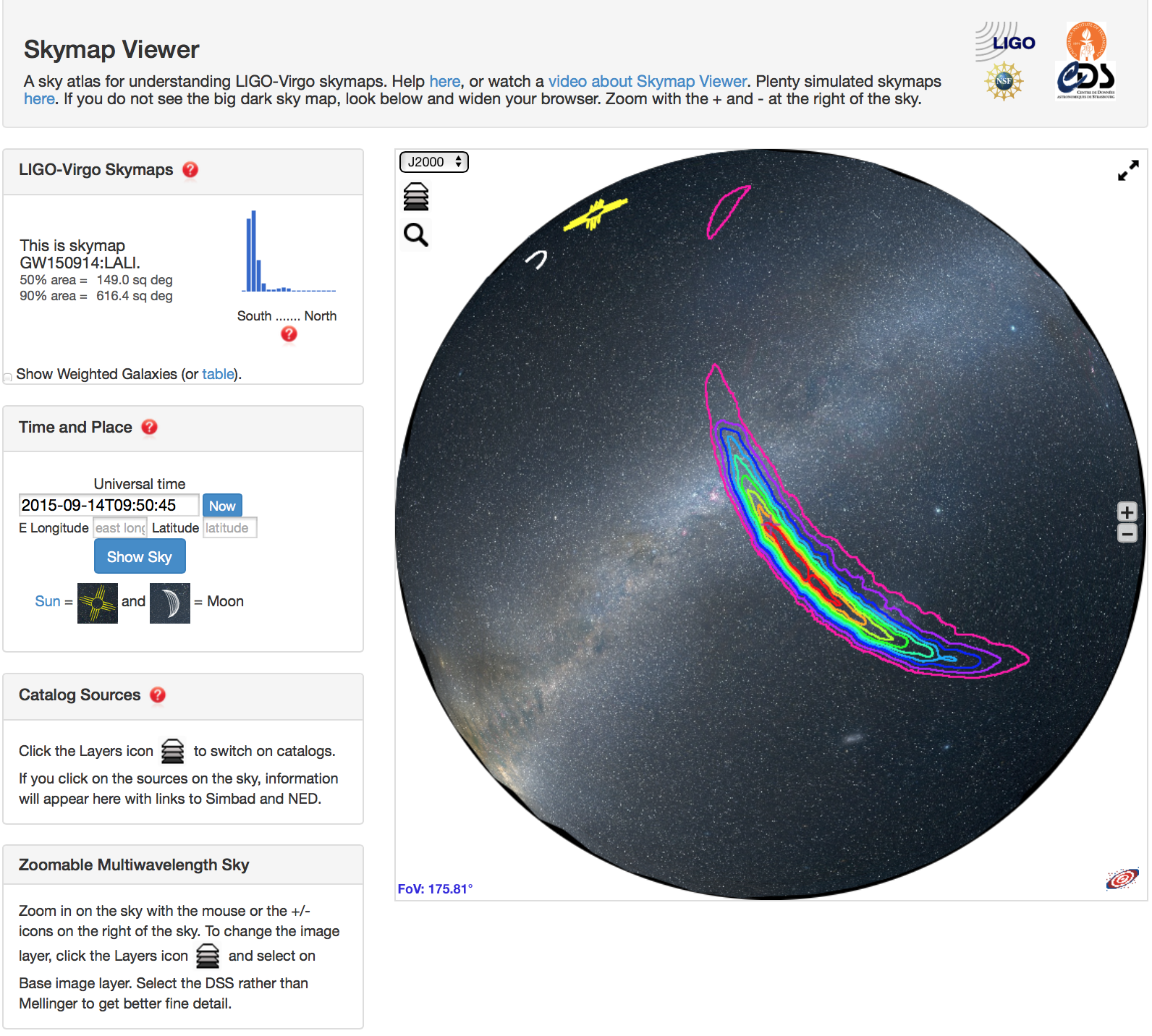 ASTERICS fostered use of VO for grav wave EM follow-up
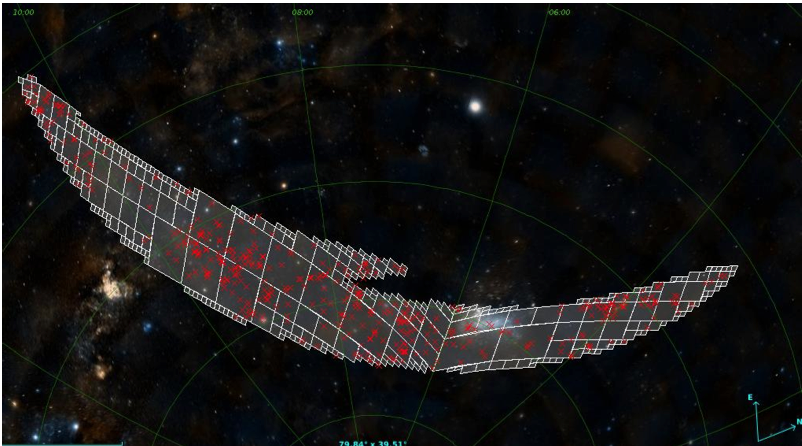 Astronomy ESFRI & Research Infrastructure Cluster
connections & openness
connecting infrastructures: enhancing individual capabilities - necessary for science! 
ICT: high speed data transport/timing
Embracing Open Science, Open Data
many challenges, many opportunities
Engage with society at large
Astro community+, education, public
Astronomy ESFRI & Research Infrastructure Cluster
Strengths from connections
Enabling data science
Training and support
Skill sets for astronomy and               the market place
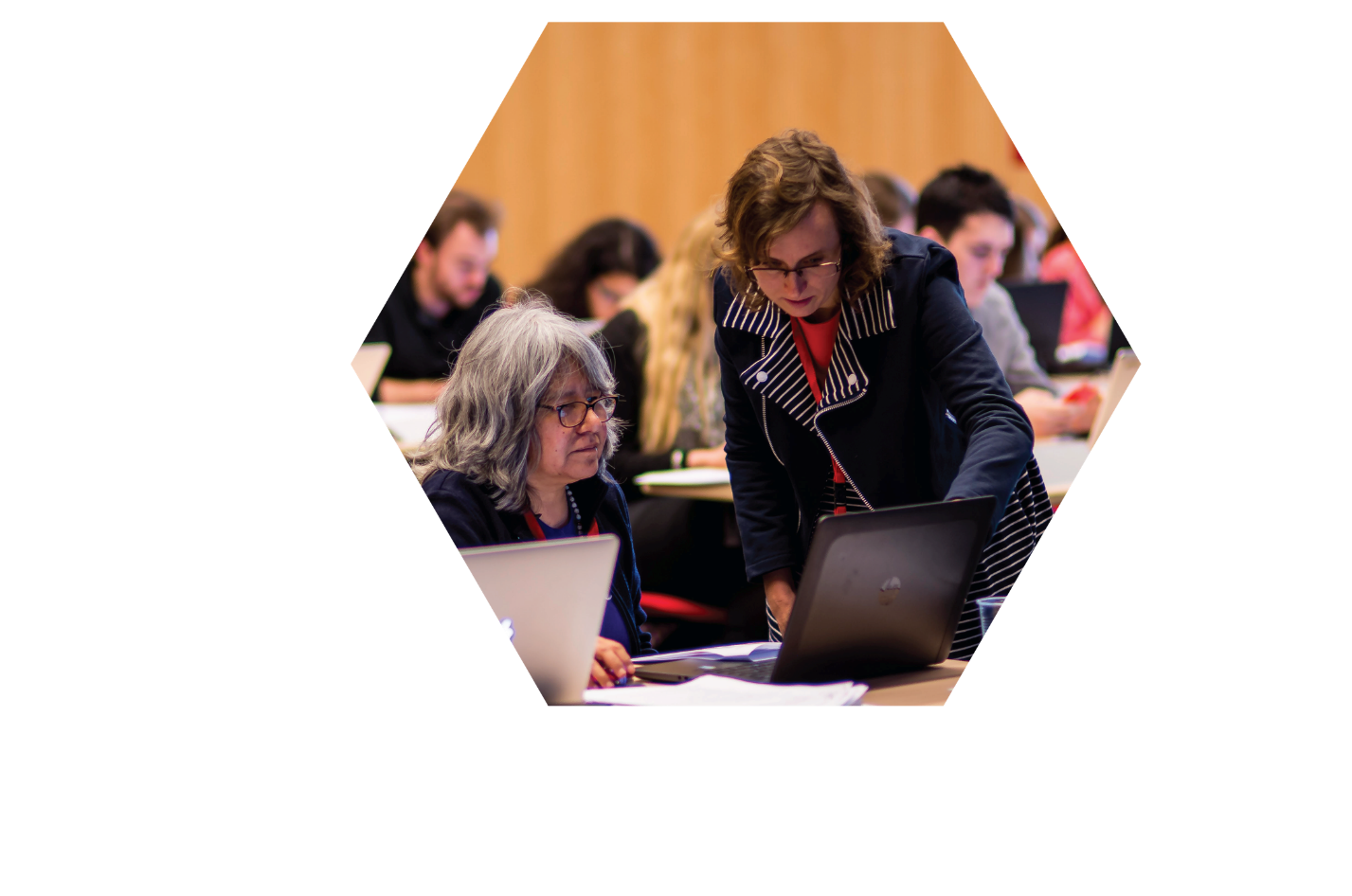 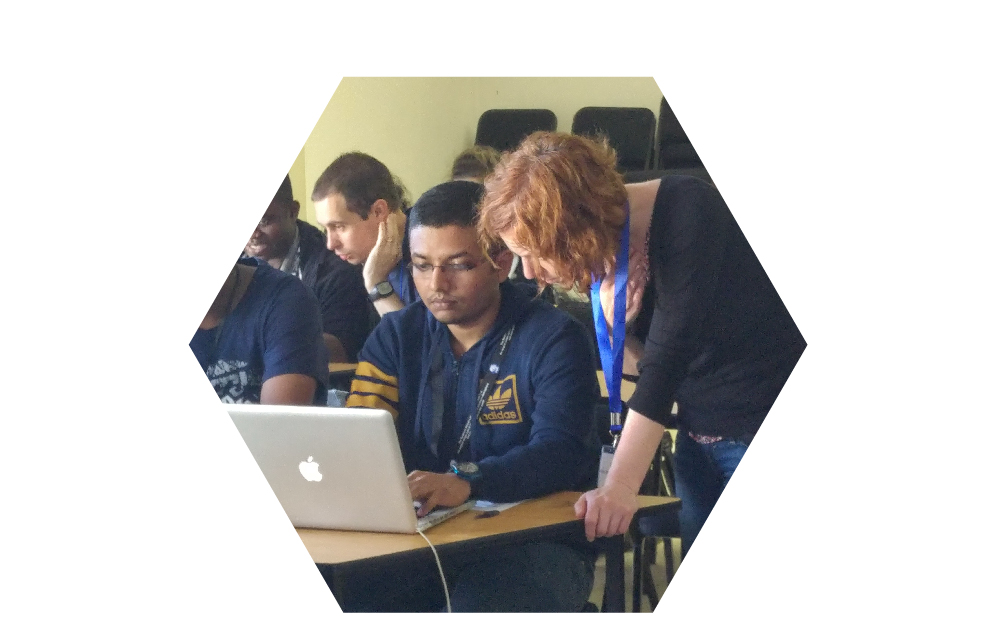 Bonus outcomes: beyond Europe
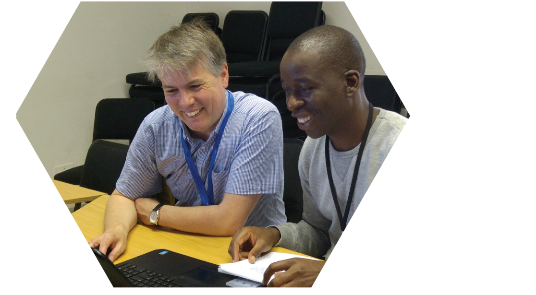 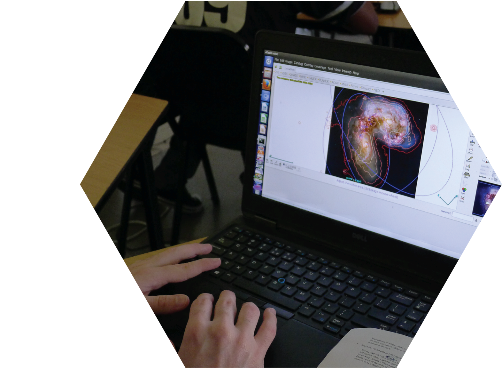 Astronomy ESFRI & Research Infrastructure Cluster
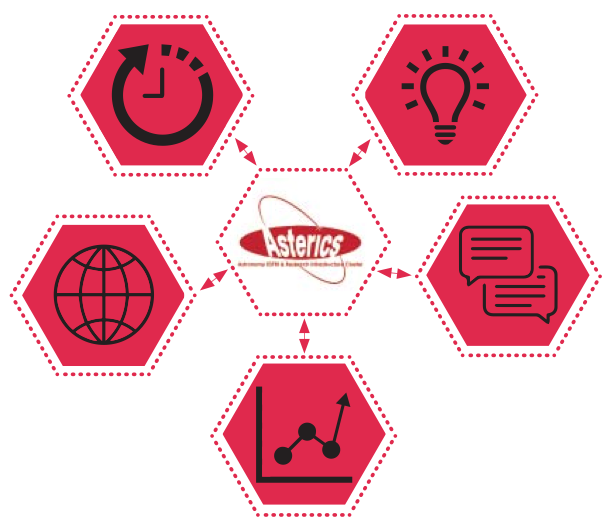 multi-messenger timing and synchronisation
Building on success of e-VLBI
EXPReS, NEXPReS
…here comes the White Rabbit
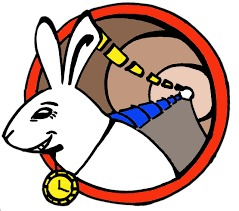 Astronomy ESFRI & Research Infrastructure Cluster
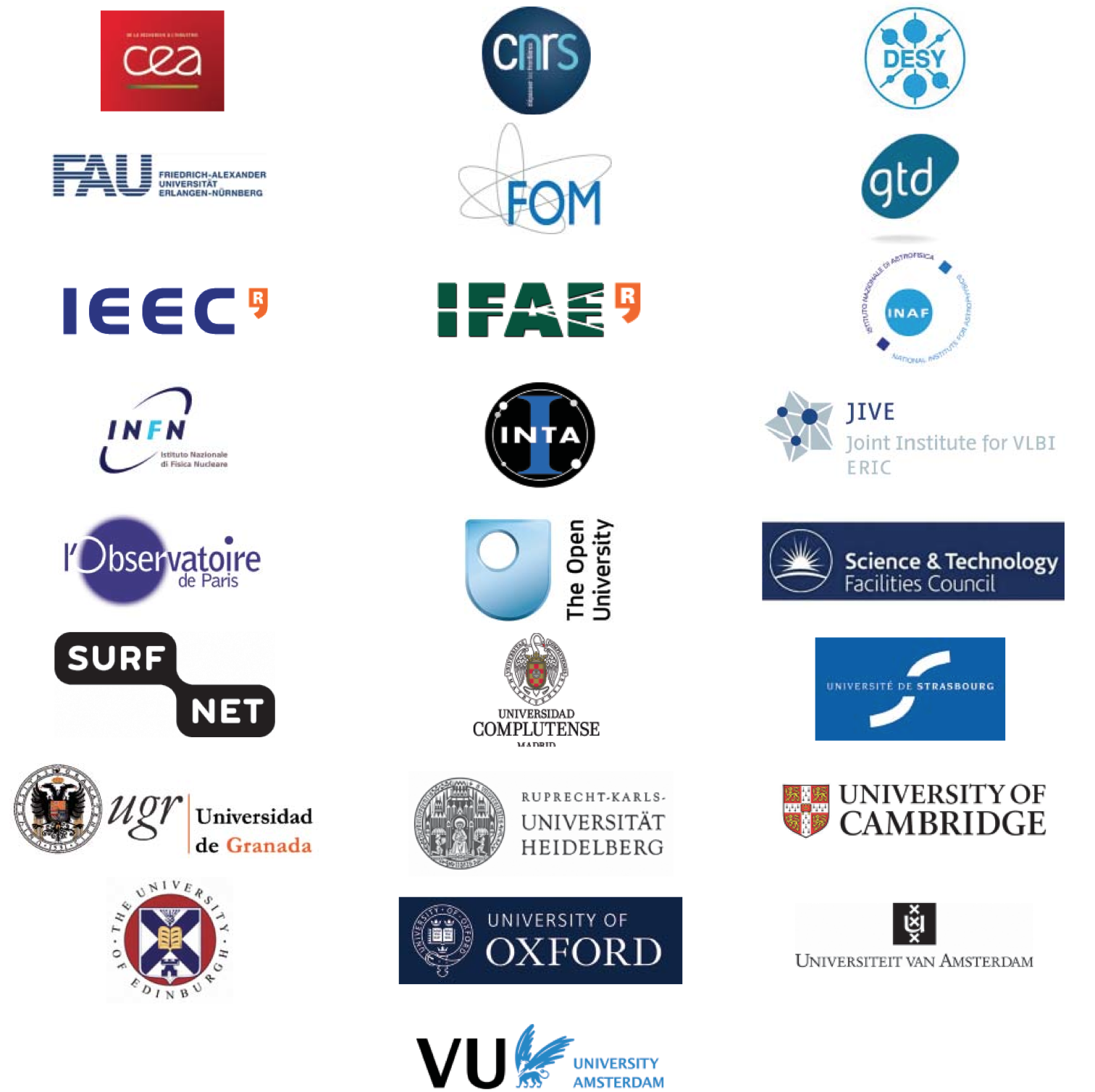 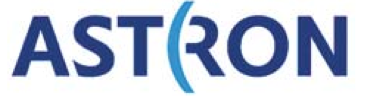 Participating institutions
Astronomy ESFRI & Research Infrastructure Cluster
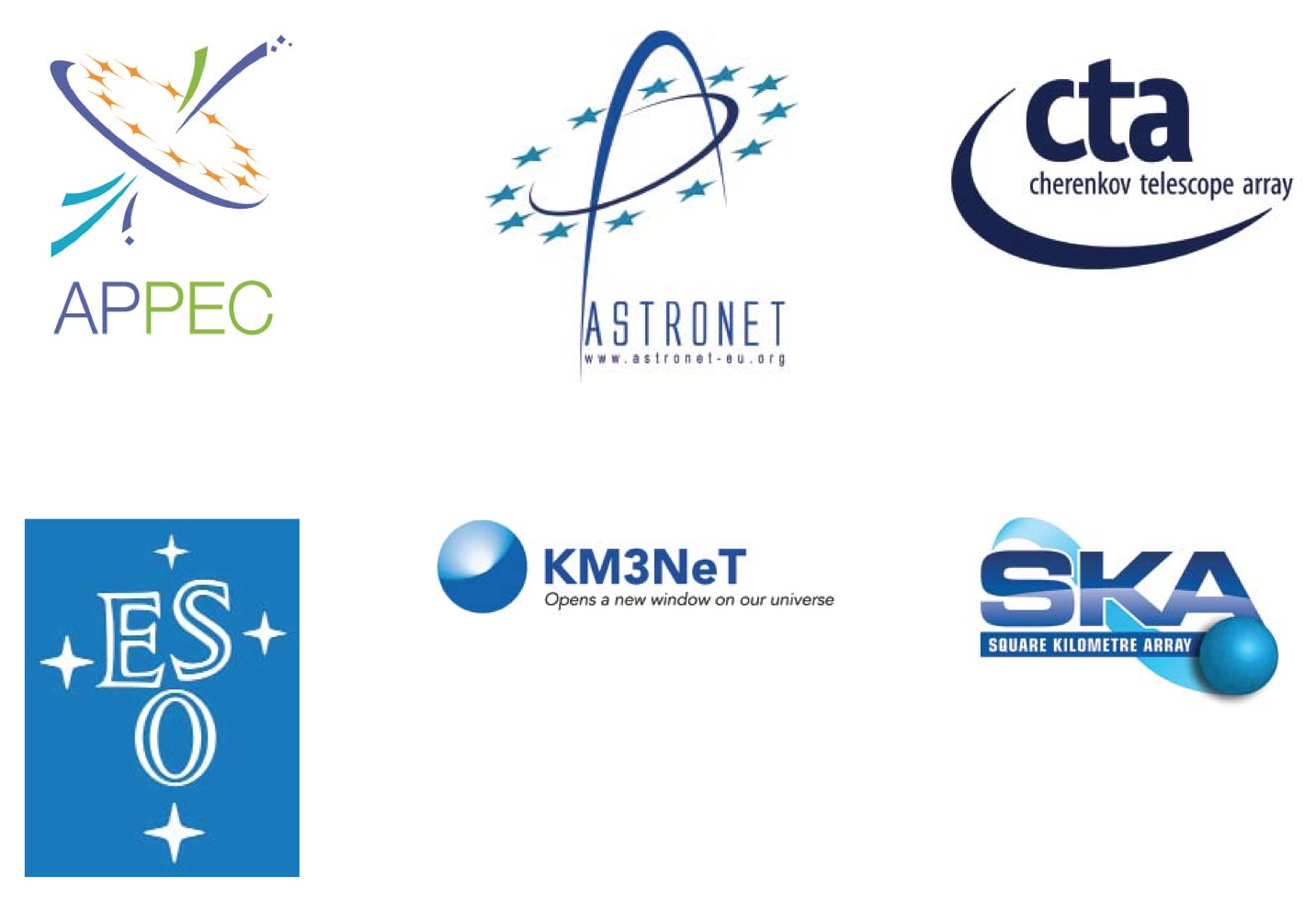 Supporting organisations and networks
Astronomy ESFRI & Research Infrastructure Cluster